به نام خداحسابرسي پيشرفته
موضوع:شواهدي تاريخي از بازار خدمات حسابرسي

استاد:جناب آقاي دكتر قرباني

ارائه دهندگان:مازياركرتولي نژاد،حميدقلي پور،    محمدرضامحمدي

دانشگاه آزاد اسلامي قزوين 
                                                                                                                                                                                                                                                                                                                                                           
                                                                                                                                                                                                                                                                                                             بهار-1390
www.irhesabdaran.ir
1- شواهدي تاريخي ازبازارخدمات حسابرسي:
هدف ازاين مبحث ارائه مواردي ازبازارخدمات حسابرسي است كه دربرخي موارد تحت تاثير قوانين ومقررات ودر     
مواردي ديگر تحت تاثير عواملي به غيرازقوانين ومقررات است.                                                                   
  دريك اقتصاد مبتني  بربازارآزاد عوامل مهمي درعرضه وتقاضا موثرند كه مهمترين آنها قيمت مي باشد كه مشخص           
ميكند كه(چه كالا وخدماتي توليد شود- كالا وخدمات مزبورچگونه توليدشود- كالاوخدمات توليدي چگونه عرضه             
شود).                                                                                                                                                                                  
براساس اقتصادبازارآزاددرصورتي كه براي يك كالايي تقاضايي وجودداشته باشدكالاي موردنظرتوليد وعرضه مي شود       
ودربازار براساس رابطه عرضه وتقاضا به قيمت تعادلي رسيده وهرگونه عرضه وتقاضاي مازاد از بين خواهد رفت،وبدين-   
وسيله ازمنابع محدود استفاده كارا بعمل مي آيد. ودرصورتي كه براي كالا تقاضايي وجود نداشته باشد منابعي براي آن        
تخصيص نخواهد يافت. كه اين رابطه راميتوان براي حسابرسي نيز تشريح كرد يعني درصورتي كه براي حسابرسي تقاضا    
وجودنداشته باشدمنابع صرف آن نخواهد شدوصرف خدمات ارزشمندتري كه تقاضا براي آن وجود داردخواهد شد.        
   بابررسي شواهدي تاريخي مي توان ردپايي ازوجودقوانين ومقررات (نقش كميسيون  اوراق بهاداروبورس)ونيز             
ردپايي ازتقاضاي خودبازار (استفاده داوطلبانه )براي خدمات حسابرسي يافت كه درادامه به تشريح آن ميپردازيم.
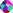 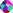 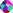 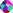 2
2- دوره پيش از تشكيل كميسيون اوراق بهاداروبورس:
شواهد مربوط به اين دوران گوياي اين است كه تاپيش از تدوين وتصويب قوانين ومقررات نظارتي مربوط به         
اوراق بهادار وبورس آمريكا (سالهاي 1934- 1933 )درسال 1926ميلادي ،صورتهاي مالي بيش از 82درصد     
واحدهاي پذيرفته شده دربورس سهام نيويورك ،توسط اعضاي انجمن حسابداران آمريكا موردرسيدگي و       
اظهار نظرقرارگرفته بود.به همين ترتيب پيش ازگفت وشنودهاي علني درباب تصويب همين قوانين ،بيش از94-
درصد واحدهاي پذيرفته شده دربورس نيويورك ازخدمات حسابرسي استفاده مي كردند.                                   
همكاري مشترك بورس سهام نيويورك وانجمن حسابداران آمريكا(اين انجمن درسال1917ميلادي جايگزين      
جامعه حسابداران عمومي آمريكا شدودرسال 1953به انجمن حسابداران رسمي آمريكاتغييرنام داد)ازسال 1930تا       
1932ميلادي موجب تدوين مجموعه اي ازرهنمودهاي حسابرسي وگزارشگري مالي شد. كه برپايه اين رهنمودها    
واحدهاي اقتصادي فعال دربازارهاي اوراق بهادار ملزم شدند  تاپيش از تصويب قانون اوراق بهادار وبورس ، 
صورتهاي مالي  حسابرسي شده ارائه كنند.                                                                                                                                 
شواهدديگري نيزازهمين دوران نشان مي دهد كه دردهه هاي1880و1890ميلادي واحدهاي اقتصادي فعال دربورس 
نيويورك به صورت داوطلبانه ازخدمات حسابرسان استفاده كرده اند.عرضه وتقاضابراي خدمات حسابرسي در اين 
دودهه به حدي بودكه درسال 1882ميلادي به شكل گيري اولين جامعه حسابداران درکشور آمریکا  منجرو براين
 اساس جامعه حسابداران عمومي آمريكا درسال 1886ميلادي رسما تشكيل شد.
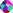 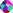 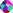 3
ادامه - دوره پيش ازتشكيل كميسيون اوراق بهادار و بورس :
-اقدامات اوليه جامعه حسابداران عمومي آمريكا براي تدوين ضوابط آموزشي وبرگزاري آزمونهاي گزينش         
حسابداران رسمي ،درنهايت دراواسط سال1896ميلادي به ثمررسيدواولين قانون حسابداران درايالت نيويورك     
تصويب شد. درسال1899ميلادي ،183حسابدار رسمي درشهرنيويورك و71حسابداررسمي درشهرشيكاگو مشغول  
به فعاليت بودند كه بخش عمده خدمات آنان به حسابرسي اختصاص داشت .


”چنين شواهدي مهرتائيدي براين ادعا است كه تقاضا براي خدمات حسابرسي تنها به وجود الزامات قانوني وابسته     
نيست.“
4
www.irhesabdaran.ir
3- دوره پيش از پيدايش كشورآمريكا:
چنانچه دامنه بررسي شواهد مربوط به وجود بازار خدمات حسابرسي ازمرزهاي آمريكا فراتررود،ميتوان با    
نوعي نگرش تاريخي وجهاني نسبت به اين بازار وماهيت آن ،پيشينه ارائه خدمات حسابرسي را به 500تا300     
سال قبل ازميلاد مسيح دركلان شهرآتن دريونان باستان رديابي كرد.دردوره قبل از ميلاد ،درآمدها وهزينه های
هريك ازكلان شهرهای یونان ازسوي 3هيئت مركب ازحسابداران معتبر ارزيابي وتائيد مي شد.
درقرون وسطي ،گسترش مبادلات تجاري دركشورهاي اروپايي،نيازبه خدمات حسابرسي را بيش از پيش 
مطرح كرد.ازميان كشورهاي اروپايي آن زمان ،حسابرسي دركشورايتاليا رشدوگسترش چشمگيري يافت واز 
آن به عنوان ابزاري  براي آزمون وتائيد اعتبار پاسخگويي ناخدايان كشتي هاي تجاري دربرابر صاحبان سرمايه  
استفاده مي شد.اين روند تاجايي ادامه يافت كه درسال1934 ميلادي دفاتر واسنادمالي شهر پيزاي ايتاليا به گونه اي
 مشابه يونان باستان موردحسابرسي واستماع قرارگرفت. وبعدازاين دوره تا وقوع انقلاب صنعتي دامنه حسابرسي
 وخدمات آن گسترش يافت ودرنهايت  رسيدگي به فعاليتها ودادوستدهاي مالي بنگاههاي توليدي انقلاب
 صنعتي اروپا رانيزدربرگرفت.

قانون مصوب سال1884درانگلستان اگرچه صاحبان واحدهاي تجاري را مكلف به حسابرسي مي كرد ولي  
اختيار تصميم گيري درمورداستفاده ازخدمات حسابرسي به خودصاحبان سهام تفويض شد.-
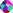 5
ادامه - دوره پيش از پيدايش كشورآمريكا:
اگرچه نمي توان منكر اين واقعيت بود كه قانون1884ميلادي واحدهاي اقتصادي را مكلف به اجراي  
حسابرسي مي كرد ،اما نمي توان ازآن به عنوان عاملي جهت توجيه تقاضا براي خدمات حسابرسان ياد كرد.
ولي قانون مزبور بسترلازم براي افزايش تقاضا براي حسابرسي را فراهم ساخت، زيرا بهاي استفاده نكردن 
ازخدمات حسابرسي كه شامل: پذيرفته نشدن دربورس اوراق بهادار،تحمل جرايم قانوني سنگين و....بودرا
افزايش مي داد.
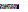 6
www.irhesabdaran.ir
4- نبودنهادهاي نظارتي فعال:
اززمان تصويب قوانين ومقررات نظارتي حاكم بربازارهاي اوراق بهادار درباره استفاده از خدمات حسابرسان 
مستقل ،تاكنون نه تنها وقفه اي دراعمال اين الزامات به وجود نيامده بلكه نوعي استمرار نيز براجراي آن 
حاكم بوده است. ازاينرو، گردآوري شواهد درمورد تداوم استفاده ازخدمات حسابرسان مستقل بافرض نبود
نهادهاي نظارتي وقوانين ومقررات الزام آور آنها، درعمل بسیار دشوار است.
بااين وجود شواهدبسياري نشان مي دهدكه بخش عمده واحدهاي اقتصادي خارج ازحوزه شمول قوانين و
مقررات كميسيون اوراق بهادار وبورس ،داوطلبانه ازخدمات حسابرسان استفاده كرده اند.بطورمثال:اجراي
اختياري حسابرسي مستقل در شهرداري وواحدهاي وابسته به آن درآمريكا.
شواهد ديگري نيز گوياي اجراي اختياري حسابرسي ازسوي واحدهاي اقتصادي است براي نمونه : بررسي
نوع واحدهای موردرسيدگي توسط يكي ازموسسات بزرگ خدمات حسابداري وحسابرسي ،گوياي اين 
واقعيت است كه 80درصدواحدهاي اقتصادي موردرسيدگي ،صاحبكاراني بودند كه درحوزه شمول قوانين 
ومقررات كميسيون اوراق بهادار وبورس قرار نداشته اند.
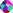 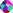 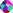 7
خلاصه:
وجود شواهد استفاده از خدمات حسابرسان مستقل دربازارهاي آزاد وتحت نظارت، خودگوياي اين واقعيت
 است كه ازديدگاه دريافت كنندگان خدمات حسابرسي ،ارزش اين خدمات ومنافع متصور براجراي آن، به 
مراتب بيشتر از مخارج آن است.
بااين حال يك پرسش اساسي باقي مانده مطرح است:{علت اصلي تقاضا براي خدمات حسابرسي چيست؟
و{كداميك از ويژگيهاي محصول نهايي فرایند حسابرسي، عامل ارزشمندي آن است؟
كه جستجو براي يافتن پاسخي قانع كننده به اين پرسش نقش تعيين كننده اي دردرك ماهيت حسابرسي دارد.
بااين حال طرح سه فرضيه (مباشرت، اطلاعات ،بيمه)كه فرضيه هاي جايگزين براي شرح علل وجودخدمات
حسابرسي است سبب مي شود تا ديدگاههاي متفاوت مربوط به ارزش محصول نهايي فرايند حسابرسي شرح
داده شود.
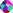 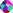 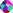 8
5- پیشینه حسابرسی در ایران :
نخستين باري كه در قوانين ايران به موضوع حسابرسي اشاره شد در قانون تجارت مصوب سال 
1311 است كه طي آن مقرر گرديد كه مجمع عمومي هر شركت سهامي يك يا چند بازرس را از 
بين صاحبان سهام يا ا ز خارج انتخاب كند.
 استفاده از خدمات حسابداران خبره در امر حسابرسي مالياتي نخستين بار در قانون ماليات بردرآمد 
سال 1328 عنوان شد.
با تصويب قانون مالياتهاي مستقيم سال 1345 ، به منظور تعيين و معرفي حسابداران رسمي ، 
كانون حسابداران رسمي تشكيل شد. آيين نامه مربوط به نحوه انتخاب حسابداران رسمي در سال 
1346 و اساسنامه كانون در سال 1351 به تصويب رسيد.
  اصلاحيه قانون تجارت ( راجع به شركتهاي سهامي) مصوب 1347 ، شركتهاي سهامي عام را 
مكلف كرد كه به صورتحساب سود و زيان و ترازنامه شركت ، گزارش حسابداران رسمي را نيز
 ضميمه نمايند.
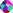 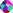 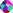 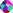 9
www.irhesabdaran.ir
ادامه - پیشینه حسابرسی در ایران :
در سالهاي 1345 تا 1357 قوانين ديگري نيز به حسابرسي و مؤسسات حسابرسي اشاره داشتند و 
حسابرسي را الزامي شناخته بودند ، از جمله ، برابر مقررات بورس اوراق بهادار تهران ، سهام 
شركتهايي در بورس پذيرفته ميشد كه حسابهاي آن توسط مؤسسات حسابرسي مورد قبول هيأت 
پذيرش بورس ، حسابرسي شده باشند. 
  با پيروزي انقلاب در بهمن 1357 ادامه فعاليت مؤسسات حسابرسي موجود با اشكالات جدي 
 مواجه شد و بالاخره در سال 1359 در لايحه قانوني مربوط به اصلاح پارهاي از مواد قانون
 مالياتهاي مستقيم ، مواد راجع قانون مالياتهاي مستقيم ، مواد راجع به حسابداران رسمي لغو و
 در نتيجه كانون حسابداران رسمي عملا منحل گرديد و در مواد 61 و 116 عنوان حسابدار رسمي 
و مؤسسات حسابرسي به حسابدار مورد قبول وزارت امور اقتصادي و دارايي تغيير يافت و به اين 
ترتيب از لحاظ قانون مالياتهاي مستقيم ، تنها رسيدگي حسابداران مورد قبول وزارت امور اقتصادي
 و دارايي به دفاتر و صورتهاي مالي مؤديان ، قابل پذيرش شد.
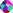 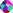 10
ادامه - پیشینه حسابرسی در ایران :
به دنبال ملي كردن تعدادي از صنايع و مصادره تعداي ديگري از شركتها ، كنترل و مالكيت بخش 
عمومي بر تعداد زيادي از شركتها و ساير واحدهاي اقتصادي به ايجاد سازمانها و نهادهاي اداره 
كننده انجاميد و تشكيل مؤسساتي را ضروري ساخت كه حسابرسي شركتها و ساير واحدهاي 
اقتصادي ملي يا مصادره شده را عهده دار شوند. تشكيل مؤسسه حسابرسي سازمان صنايع ملي و 
سازمان برنامه ، مؤسسه حسابرسي بنياد مستضعفان و مؤسسه حسابرسي بنياد شهيد در سالهاي 
1359 تا 1362 ناشي از اين نياز بود. 
   در سال 1362 موضوع ادغام مؤسسات حسابرسي بخش عمومي مطرح شد و قانون تشكيل
  سازمان حسابرسي به تصويب رسيد. با تصويب اساسنامه قانوني سازمان حسابرسي در سال 
  1366 ، مؤسسات حسابرسي موجود در بخش دولتي ادغام و سازمان حسابرسي تشكيل شد.
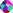 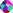 11
ادامه - پیشینه حسابرسی در ایران :
در سال 1372 قانون " استفاده از خدمات تخصصي و حرفه اي ذيصلاح به عنوان حسابدار رسمي " 
به تصويب مجلس شوراي اسلامي رسيد. به موجب اين قانون ، دولت ميتواند حسب مورد و نياز 
از خدمات حسابداران رسمي استفاده نمايد. 								
  در سال 1374 آيين نامه " تعيين صلاحيت حسابداران رسمي و چگونگي انتخاب آنان " موضوع 
تبصره يك قانون فوق الذكر به تصويب دولت رسيد و متعاقب آن هيأت تشخيص صلاحيت حسابداران
 رسمي توسط وزير امور اقتصادي و دارايي تعيين و معرفي گرديد. 
  در اوايل سال 1375 در اجراي آيين نامه تعيين صلاحيت حسابداران رسمي ، وزير امور اقتصادي و
 دارايي ، هيأتي 10 نفره متشكل از 7 نفر عضو هيأت تشخيص صلاحيت حسابداران رسمي و3 نفر
 حسابدار ديگر به عنوان نخستين حسابداران رسمي و هيأت مؤسس جامعه حسابداران رسمي ايران 
 معرفي نمودند تا ظرف شش ماه ، اساسنامه جامعه مزبور را تهيه و براي تصويب نهايي به هيأت
 وزيران تقديم نمايند. اين اساسنامه در مهلت مقرر تهيه و در شهريورماه 1378 به تصويب هيأت
 وزيران رسيده است.
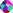 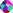 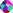 12
www.irhesabdaran.ir
ادامه - پیشینه حسابرسی در ایران :
همچنين در سال 1378 آئين نامه چگونگي استفاده از خدمات و گزارشهاي حسابداران رسمي و 
 مؤسسات حسابرسي موضوع تبصره(4) ماده واحده " قانون استفاده از خدمات تخصصي و حرفهاي
 حسابداران ذيصلاح به عنوان حسابدار رسمي " توسط وزارت امور اقتصادي و دارايي و با شركت 
جمعي از كارشناسان و صاحبنظران تهيه و براي تصويب به هيأت محترم وزيران تقديم شد كه 
آيين نامه مذكور در شهريورماه 1379 به تصويب هيأت محترم وزيران رسيد.

 با تصويب اين دستورالعمل مقدمات تشكيل جامعه حسابداران رسمي ايران و انتخابات شوراي عالي 
مالي فراهم شد و بالاخره نخستین مجمع جامعه حسابداران رسمی ایران در دوم شهریور ماه 1382 
تشکیل شد. 


 پايان
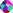 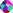 13